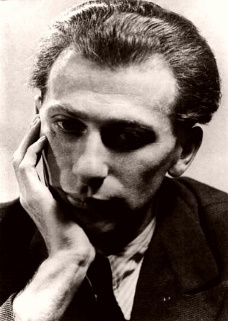 RADNÓTI MIKLÓS dolgozat kérdések
Radnóti Miklós eredeti neve.  2
Édesapja neve.  2
Édesanyja neve.  2
Születési éve   1
Születési helye.   1
Nevelő anyja és féltestvére.   2
Felesége neve.   2
Hova járt külföldön főiskolára? 1
Magyarországi egyetemi tanulmányait hol végezte  1
Milyen szakra járt Szegeden?  2
Legelső verseskötetének címe  1
Postumusz kötetének címe.  1
Sorolj fel minél több verseskötetét ( 7 )   7
Hány eklogát írt.   1
Melyik eklogája nincs meg.  1
Mit jelent: Razglednica   1
Mibe írta utolsó verseit.   2
Hol halt meg.   1
 Mikor halt meg.    1
Halálának oka.   1
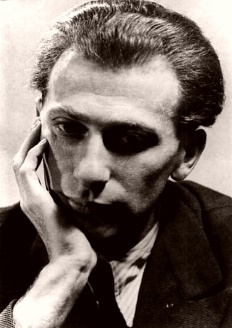 21. Sorold fel az eklogái párbeszédének szereplőit.  A költő és…..    ( 5 )
22. Írd le a vers címét amit Fanninak írt. 1
23. Mi jellemzi a költészetét ( 2 )    2
24. Melyik ókori költő volt a kedvence?     1
42-38=5     37-33=4    32-26=3    25-17=2    16-0=1
SNI:42-35=5     34-28=4    27-18=3    17-11=2    10-0=1